بسم الله الرحمن الرحيم 
اللهم علمنا ماينفعنا و انفعنا بما علمتنا ..
العام
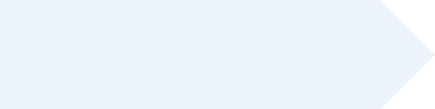 1443
الاول
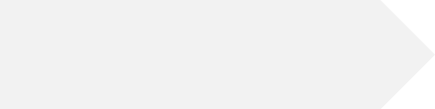 الفصل الدراسي
علوم
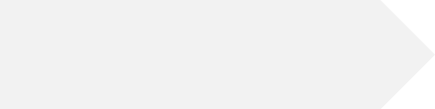 الثانية
المادة
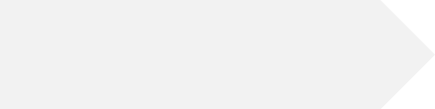 الوحدة
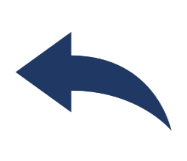 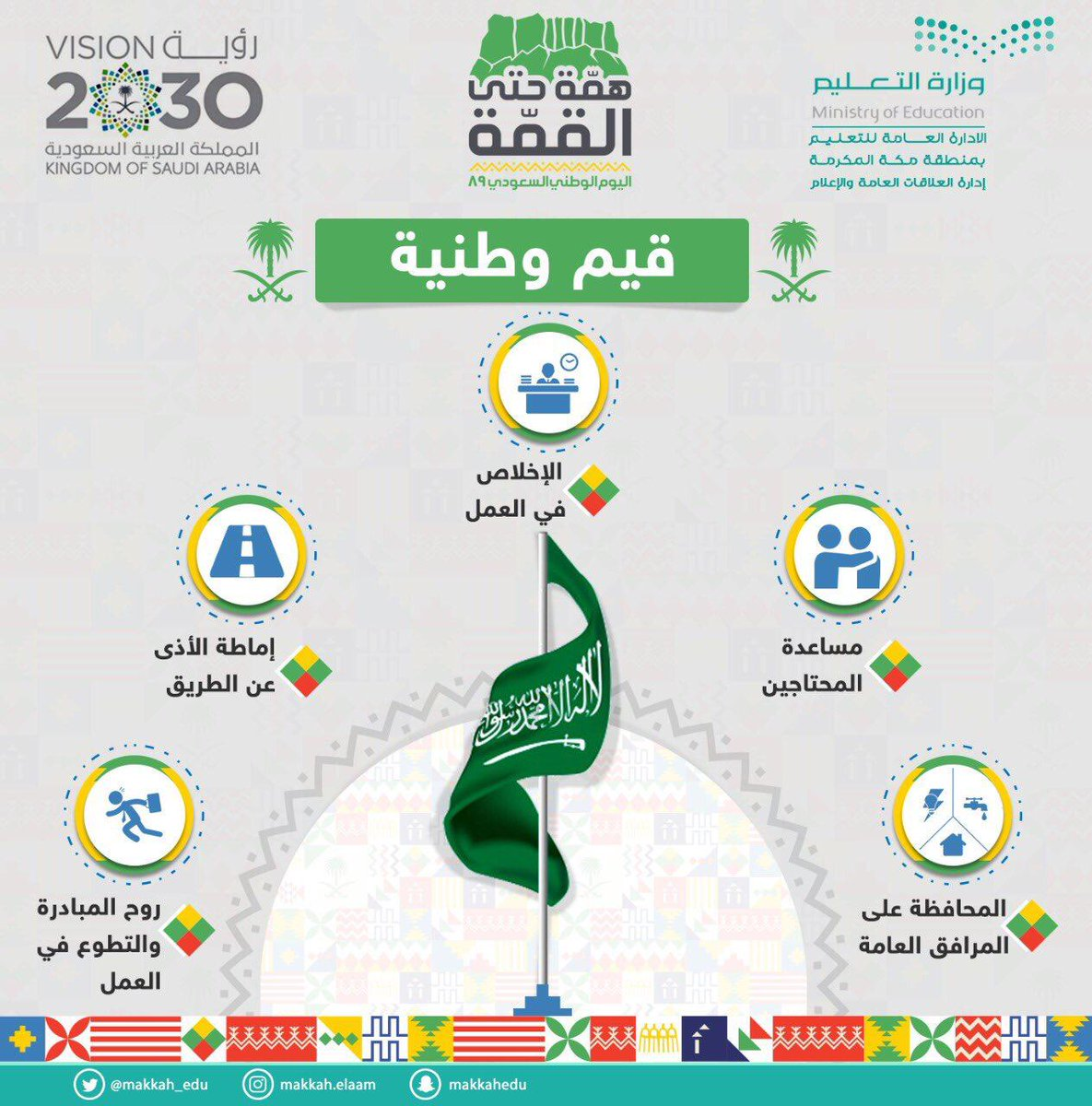 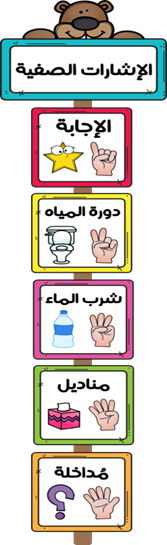 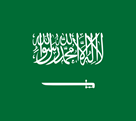 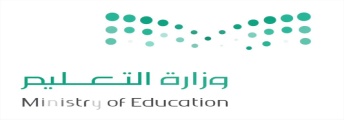 وطني الغالي " المملكة العربية السعودية "
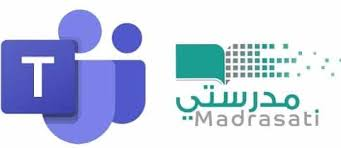 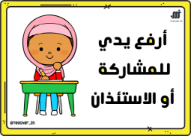 اللهم احفظ وطني وادم عزه واستقراره 
واحفظ شعبه وحكامه 
اللهم أحفظ لهذا الوطن أمنه وأمانه
لهذا الوطن الحبيب نشيد جميل هيا ننشده
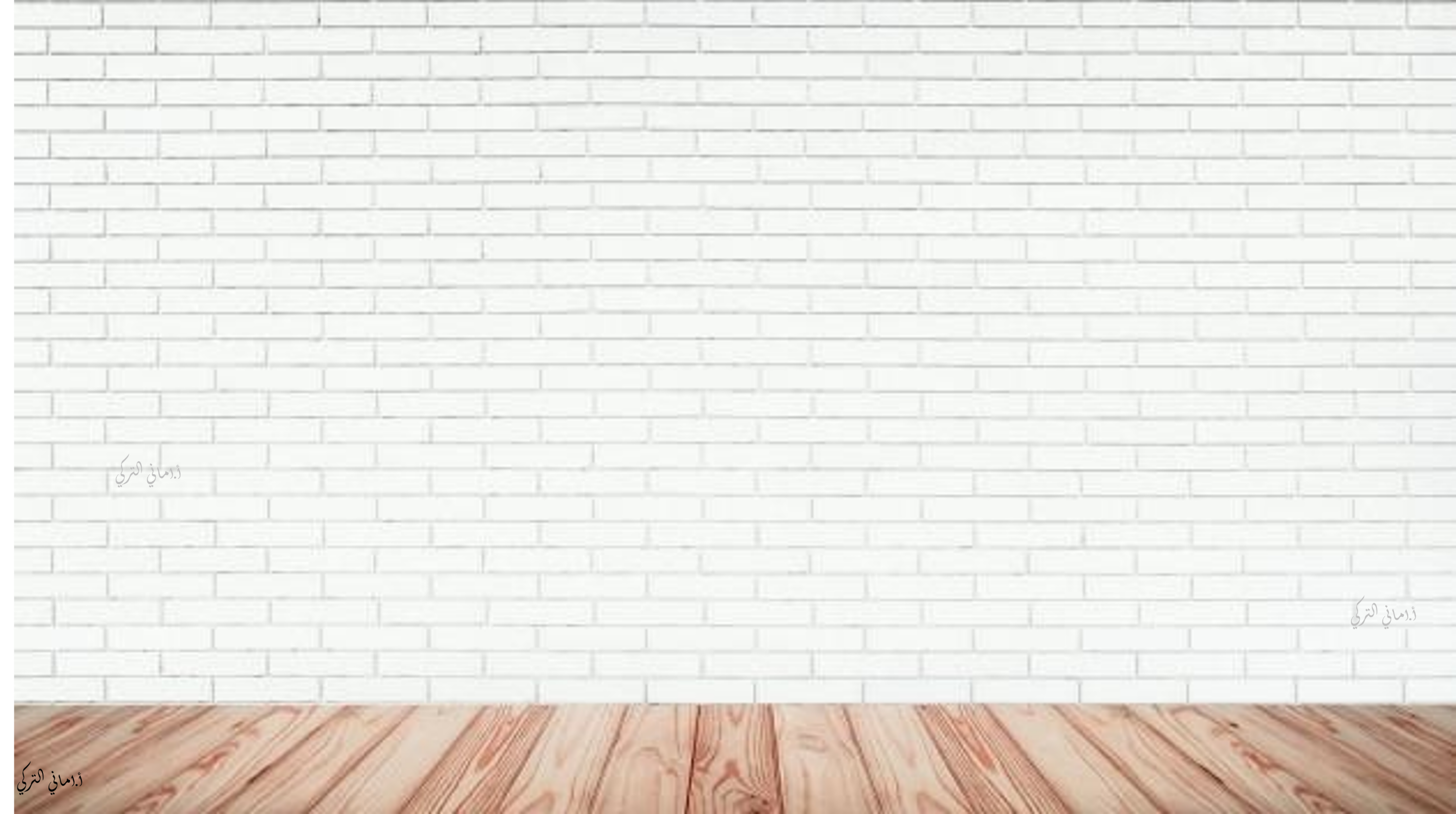 النشيد الوطني السعودي
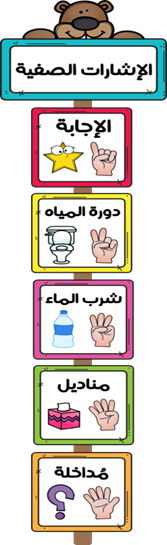 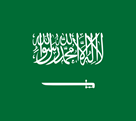 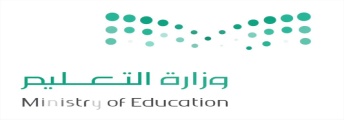 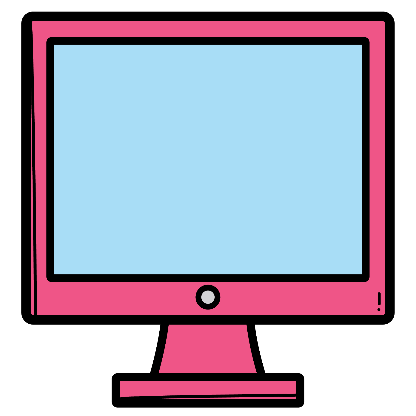 قبل أن نبدأ الحصة هناك 
بعض القوانين التي يحب أن نتبعها معاً
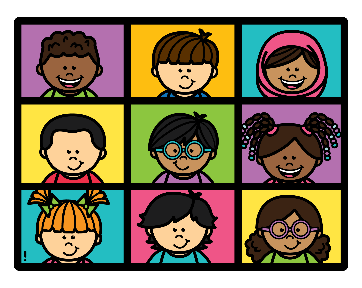 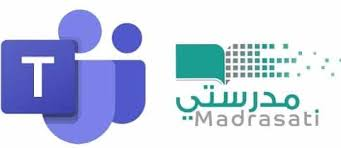 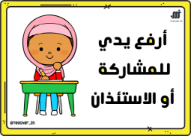 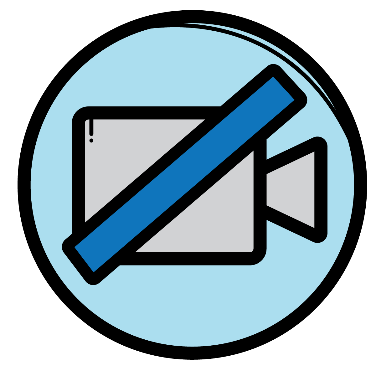 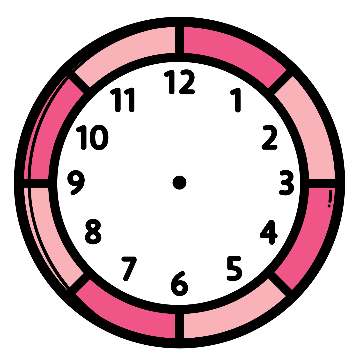 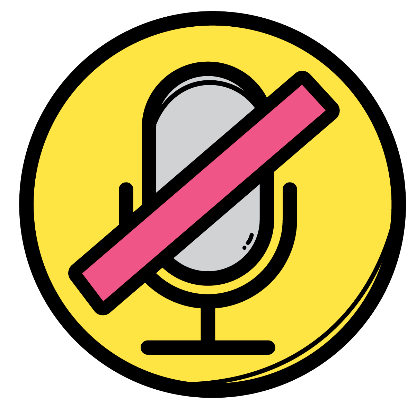 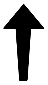 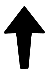 أغلق 
الكاميرا
التواجد على الوقت
أثناء فترة البث
استمع لإجابات أصدقائي ولا أقاطعهم
أغلق المايكرفون
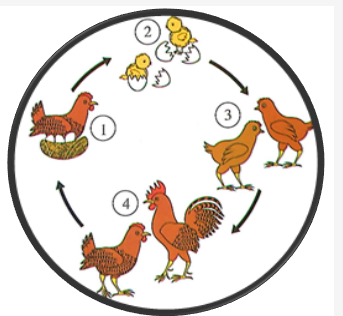 استراتيجية قراءة الصورة 


شاهدي الصورة و أكتشفي عنوان درسنا اليوم
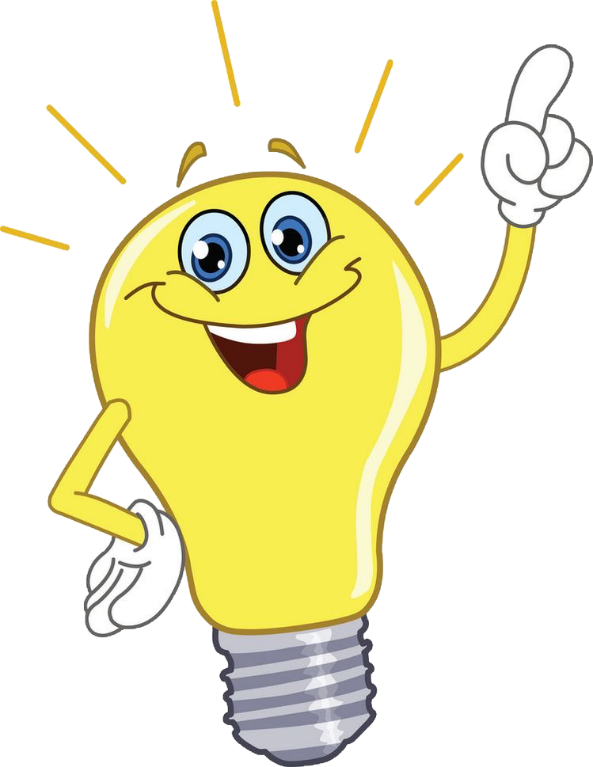 دورة حياة الحيوانات
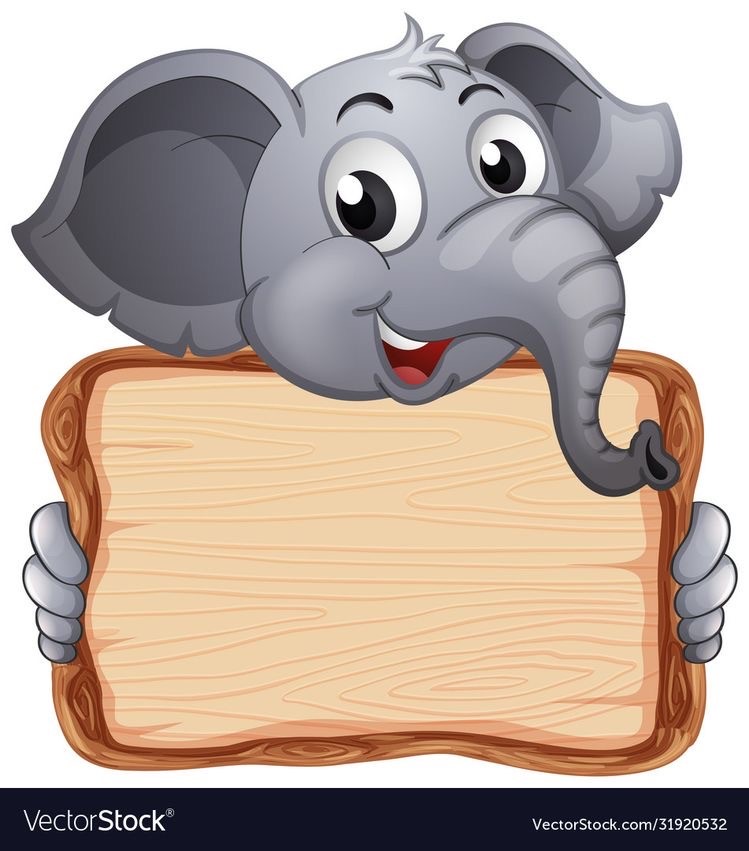 الهدف :
معرفة كيف تنمو الحيوانات وتتكاثر
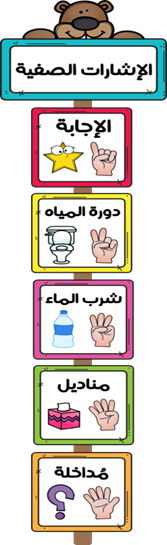 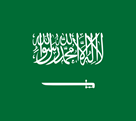 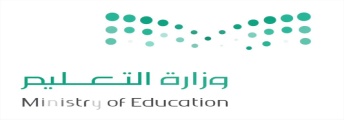 استراتيجية التعلم النشط ( جدول التعلم kWL )
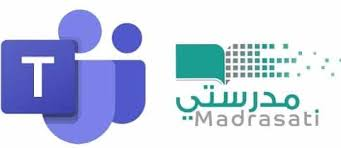 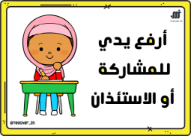 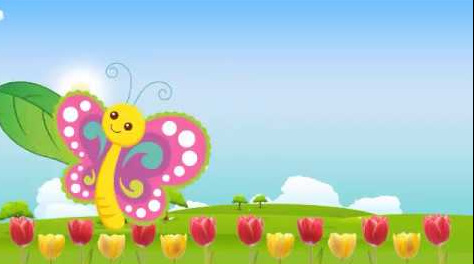 المفردات :

التحول
البيضة 
اليرقة 
العذراء
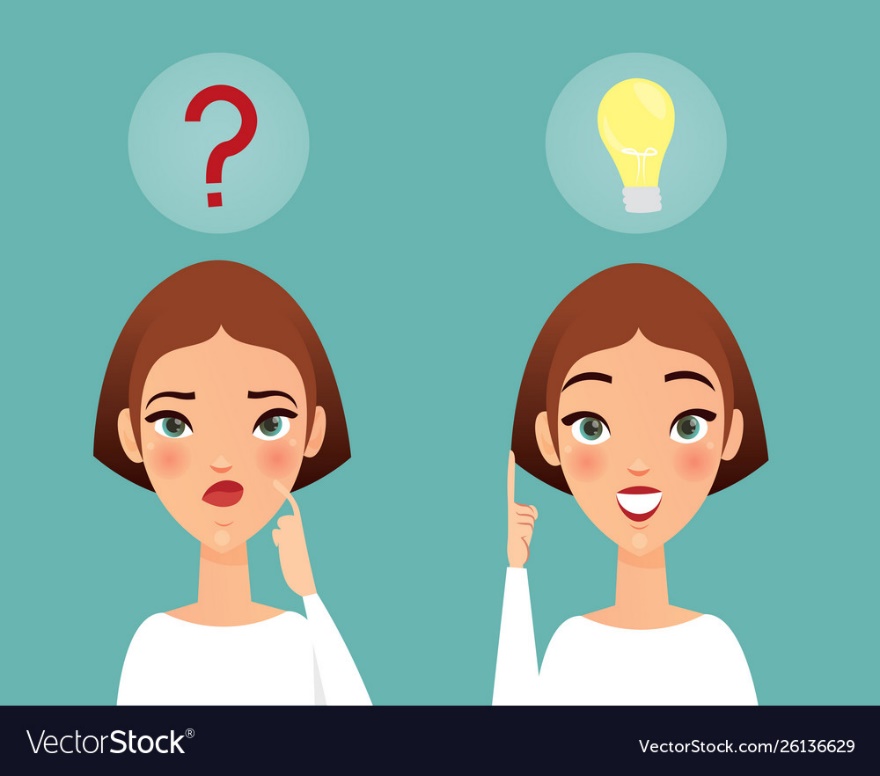 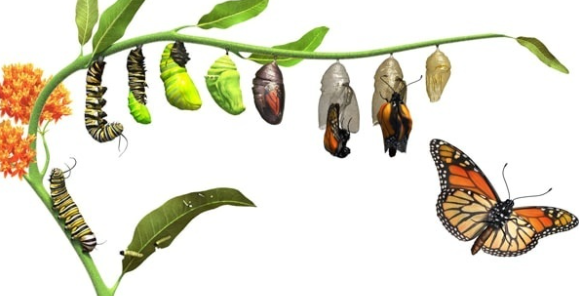 سألت سارة اختها نورة ماهذه الحشرة التي فوق الشجرة قالت انها اليرقه و عنما تكبر ستصبح فراشة قالت سارة و كيف يكون ذلك  ؟؟ قالت نوره تعالي معي لنعمل التجربة الممتعه ونكشف سويًا
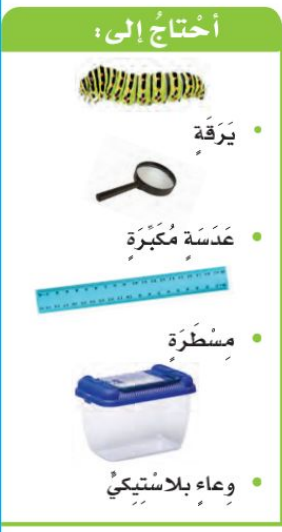 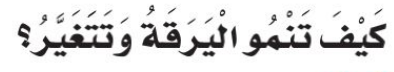 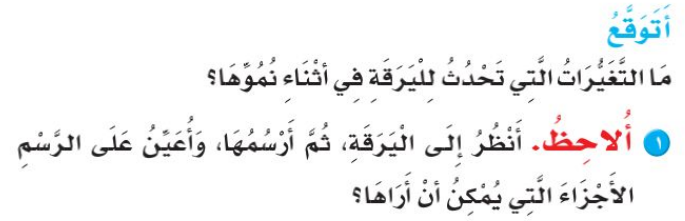 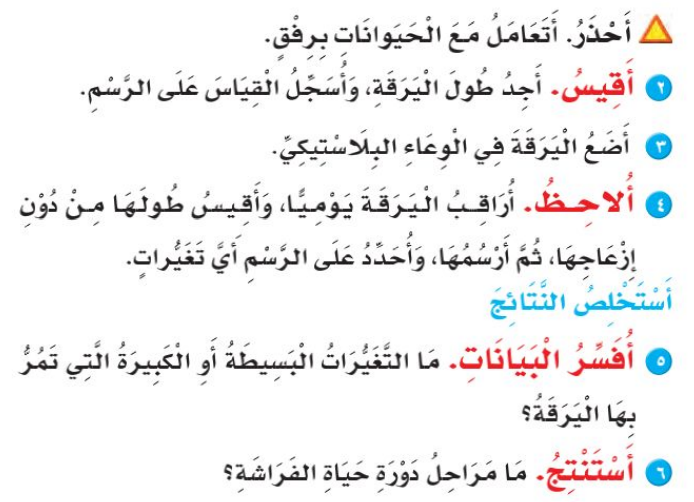 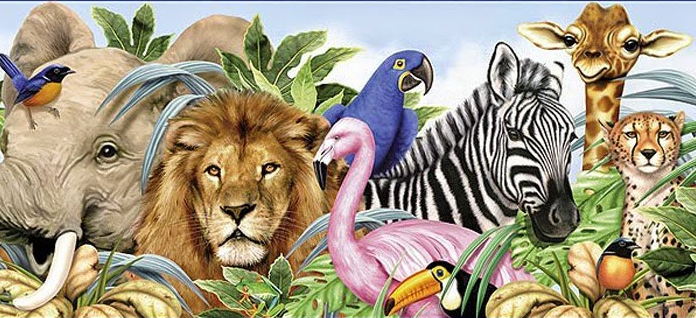 ما دورات حياة بعض الحيوانات

هل تعلم أن الفراشة كانت يرقة صغيرة و أن أبا ذنيبة ضفدع صغير ؟ تمر الحيوانات بتغيرات كبيرة أثناء نموها
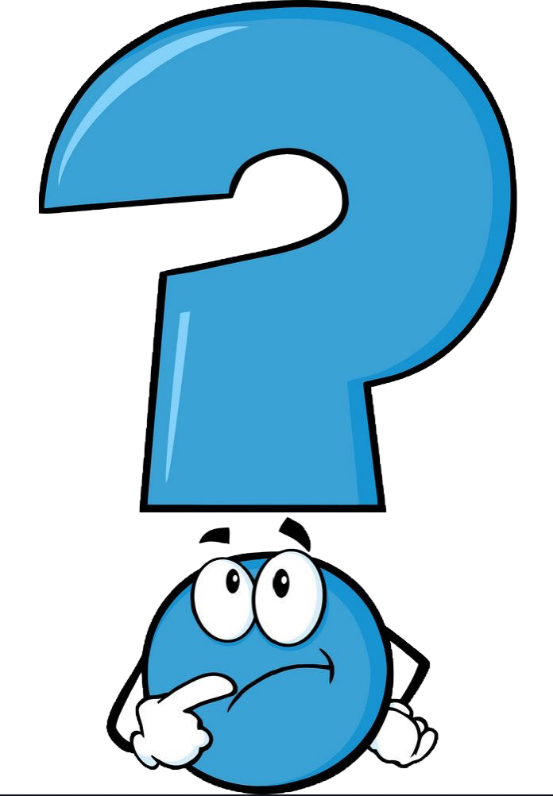 ولكن برأيك هل تتغير الحيوانات كلهم بنفس الطريقة ؟
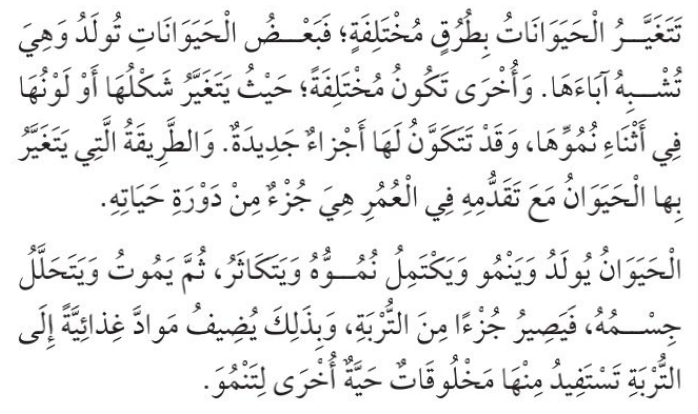 هيا لنشاهد الفيديو ونتعلم دورة حياة الضفدع
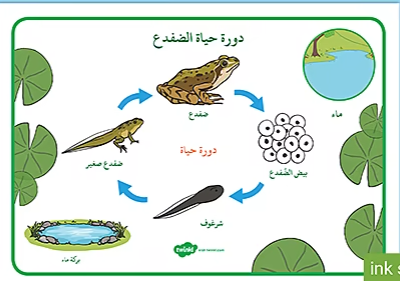 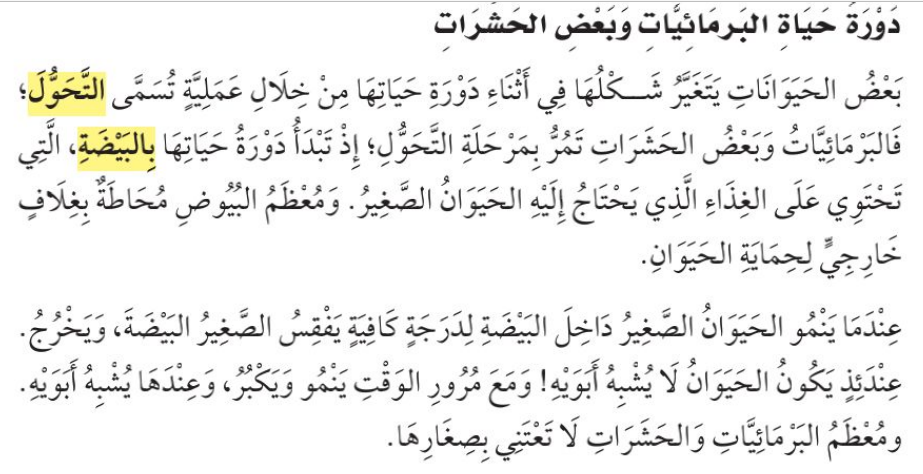 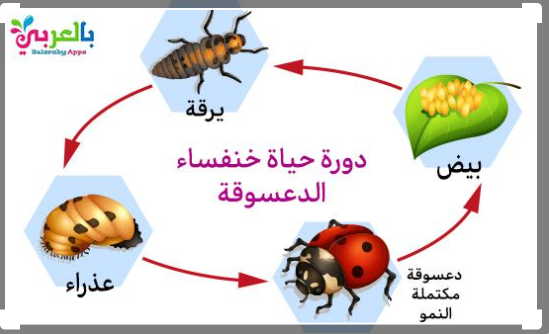 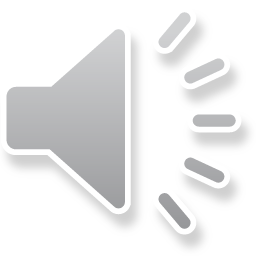 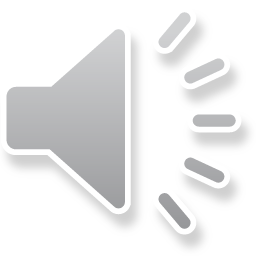 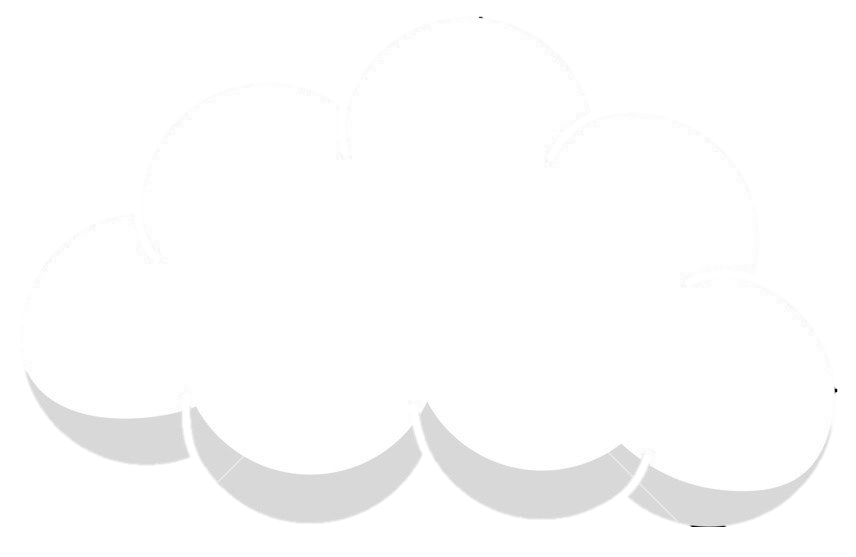 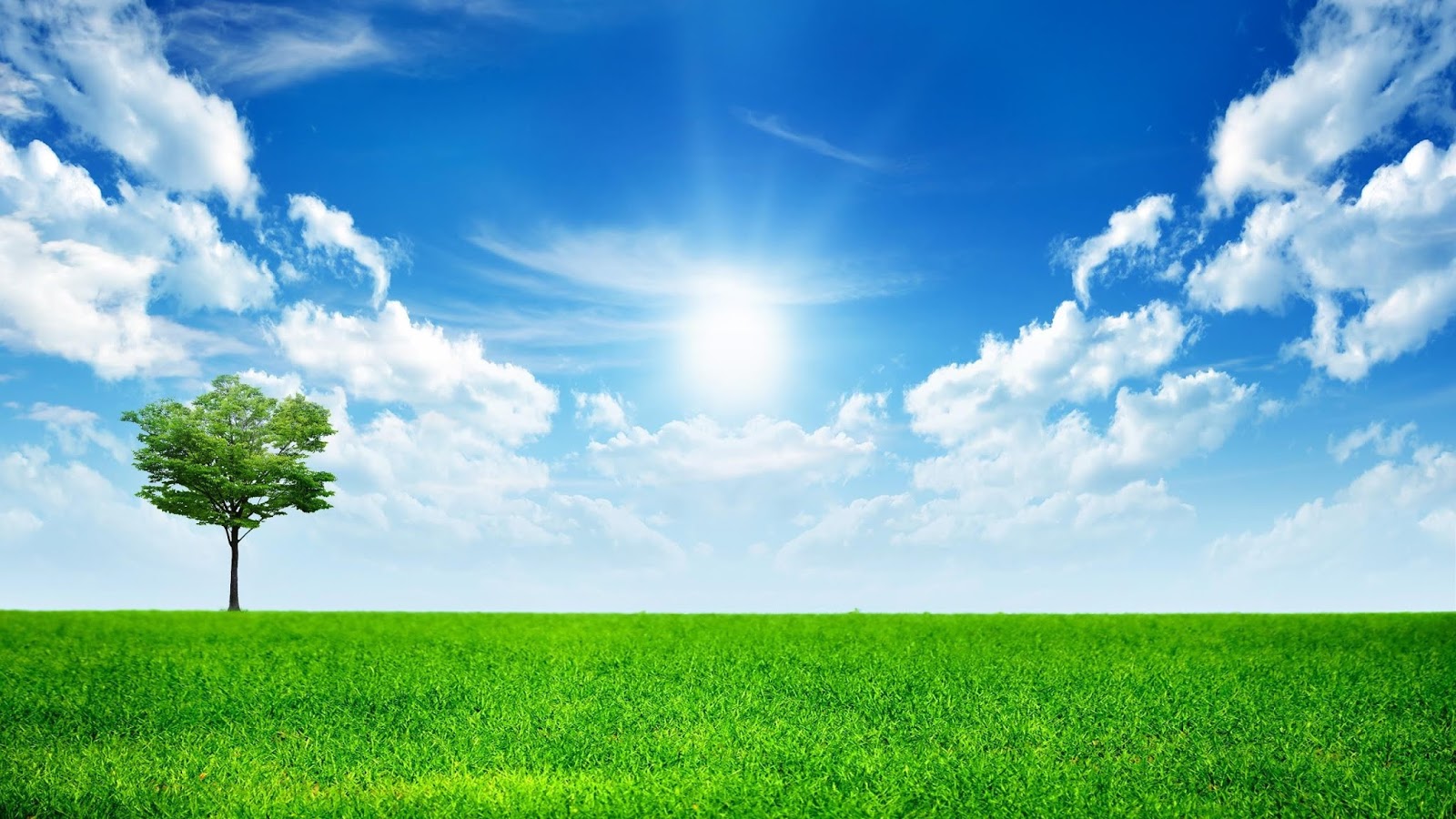 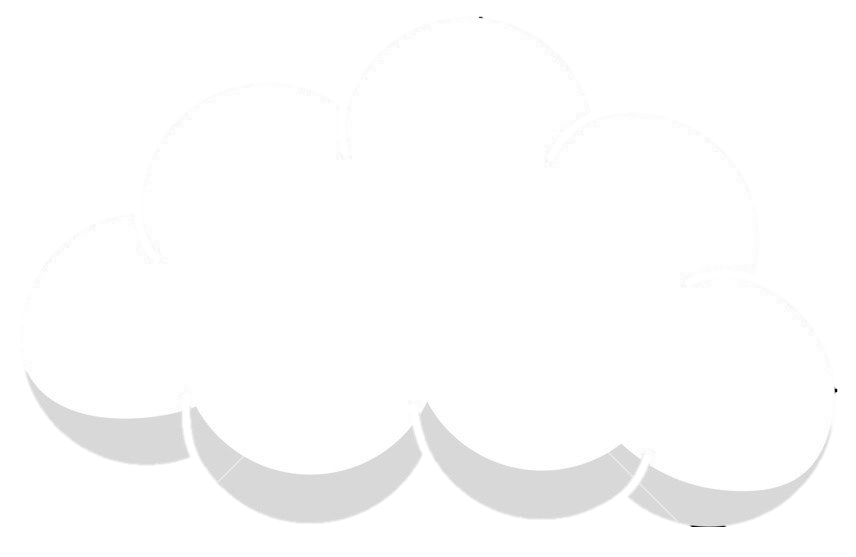 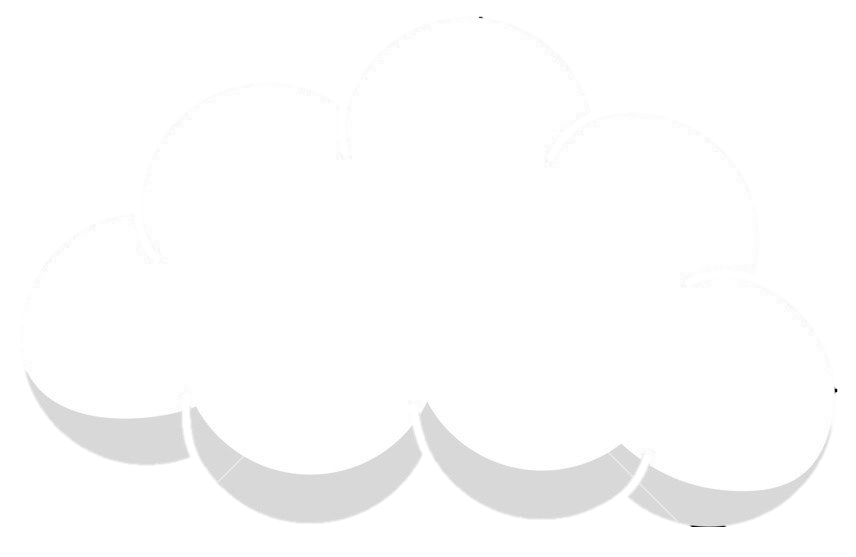 يرقة
شرغوف
بيضة
اختاري الإجابة الصحيحة
بداية دورة حياة الضفدع والخنفساء هي
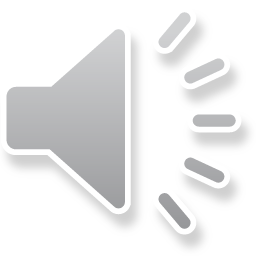 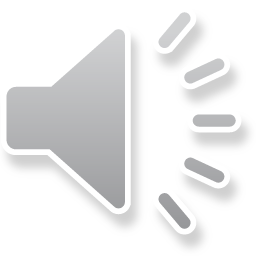 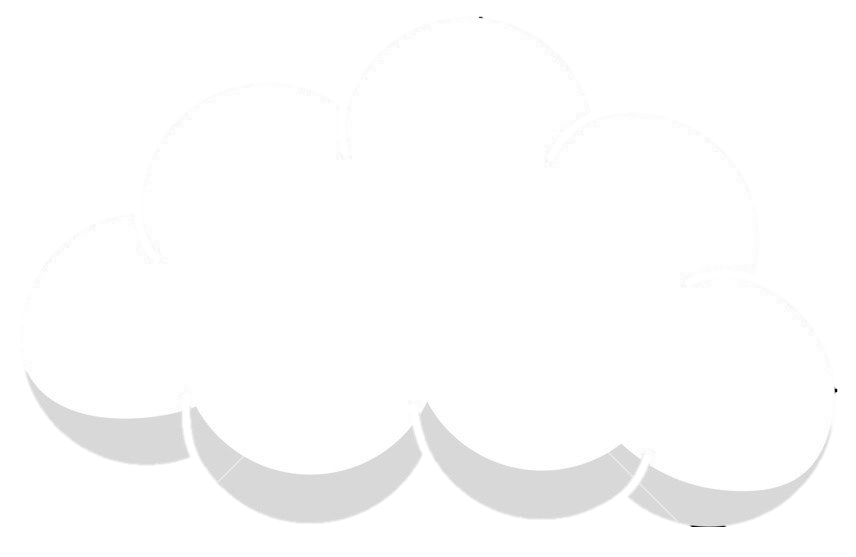 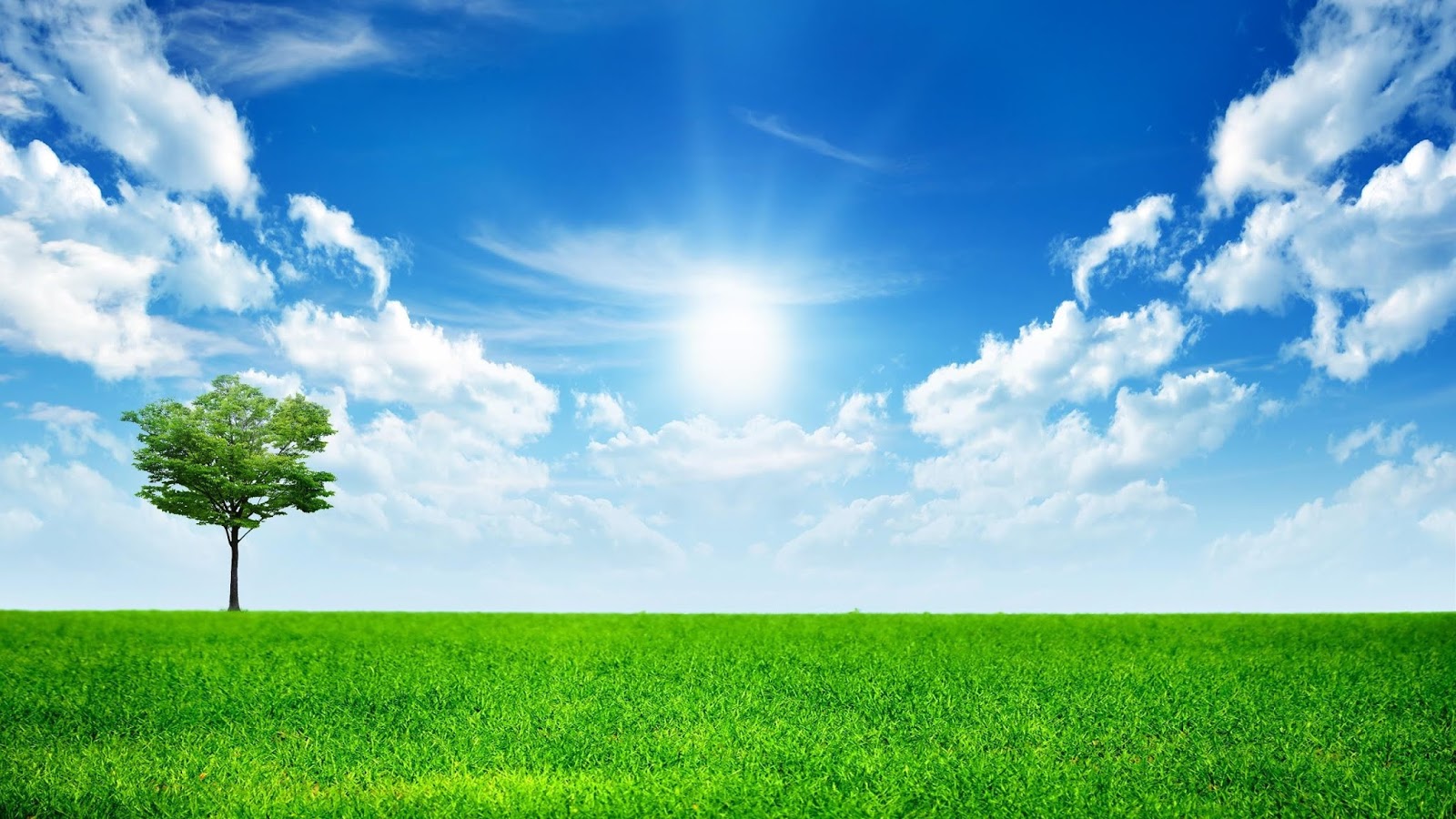 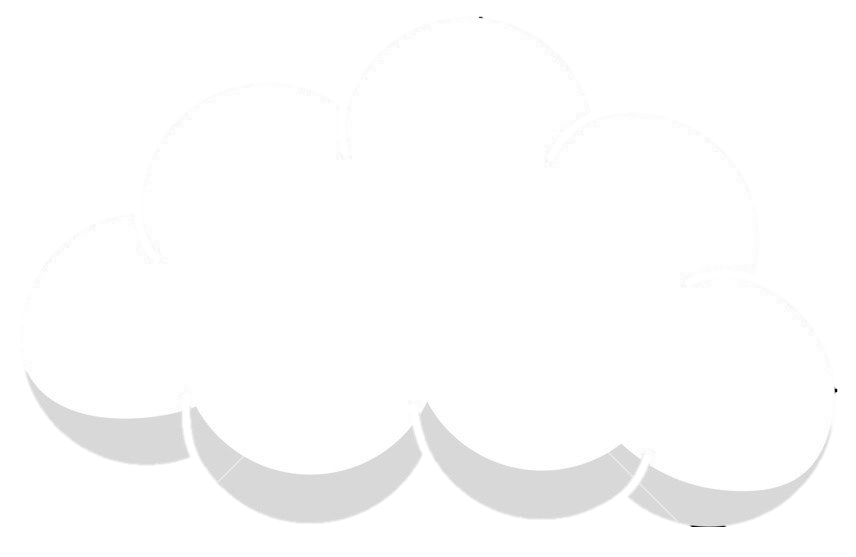 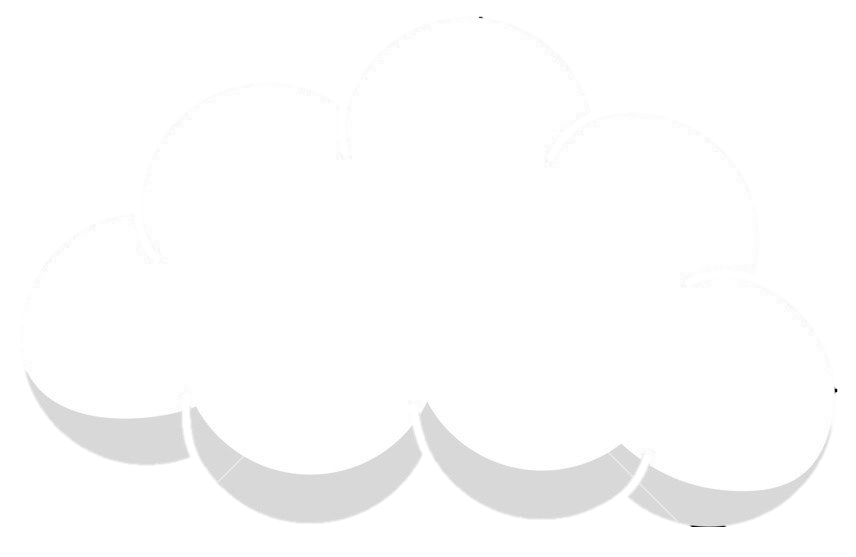 النمو
التنفس
التحول
بعض الحيوانات يتغير شكلها في أثناء دورة حياتها من خلال عملية تسمى
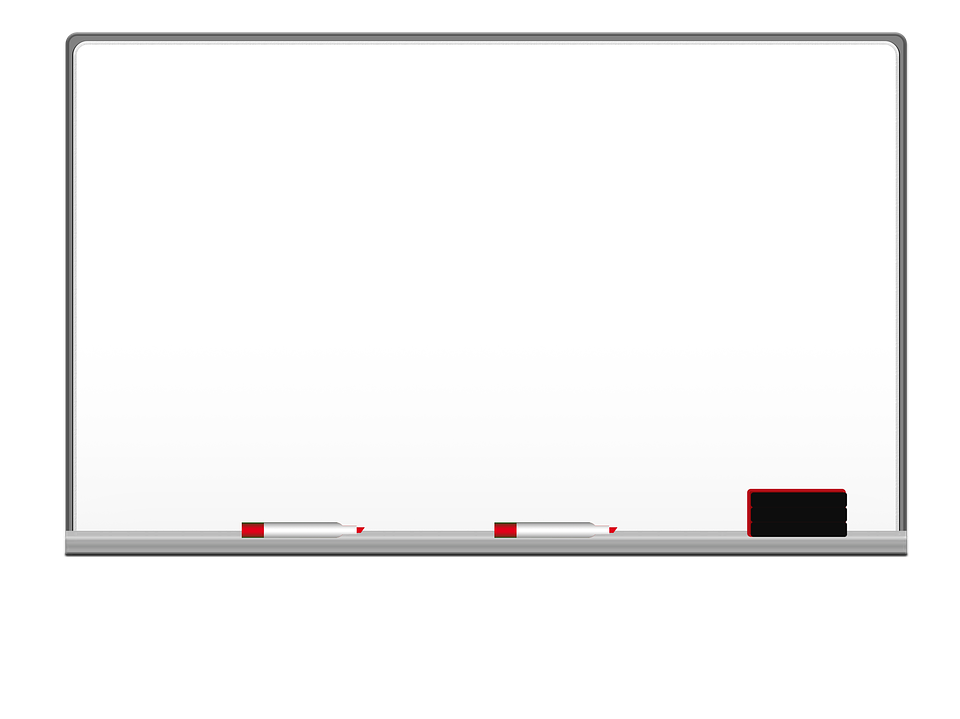 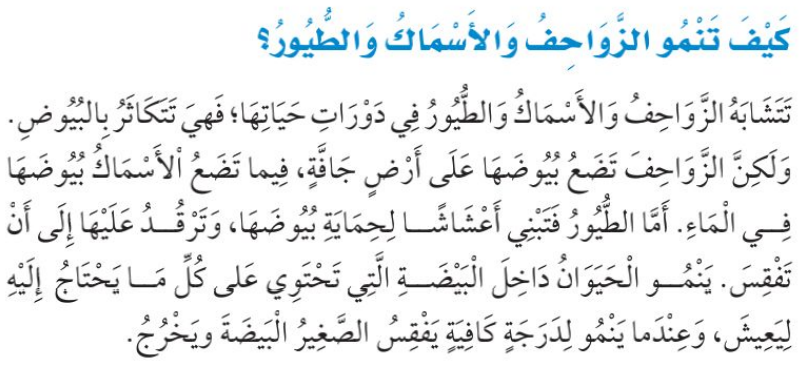 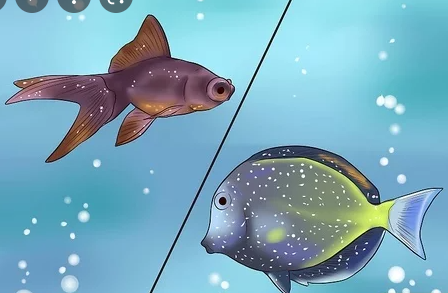 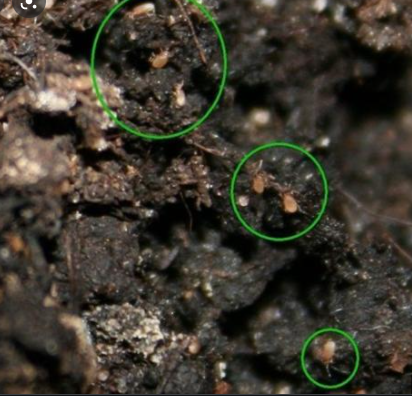 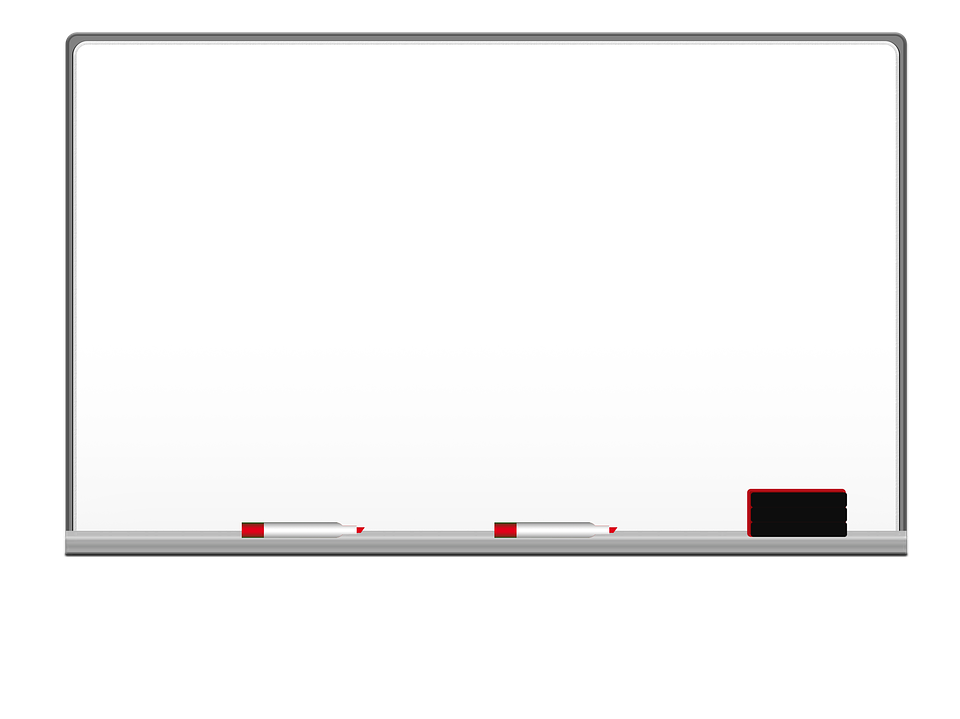 استراتيجية مخطط فن

وضحي أوجه التشابه والاختلاف بين دورة حياة الزواحف والاسماك
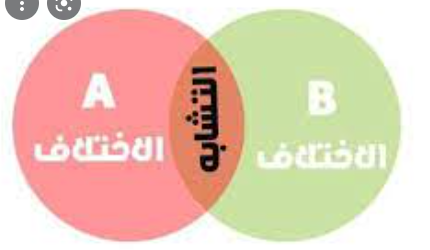 تتكاثر بالبيوض

لاتمر بمرحلة التحول
الزواحف تضع بيضها على ارض جافة
الأسماك تضع بيوضها في الماء
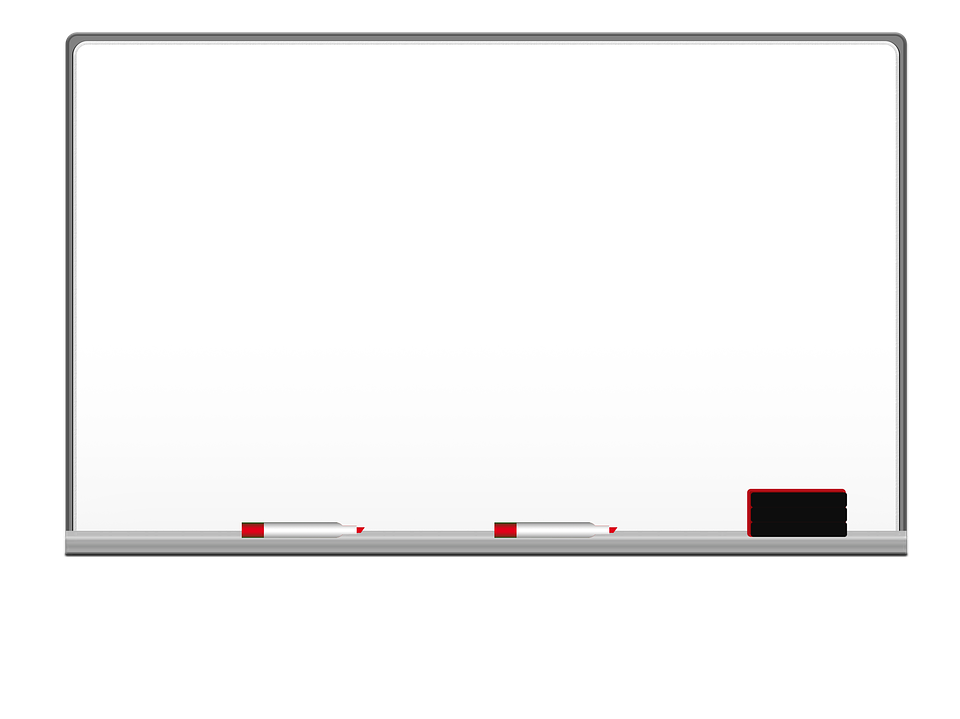 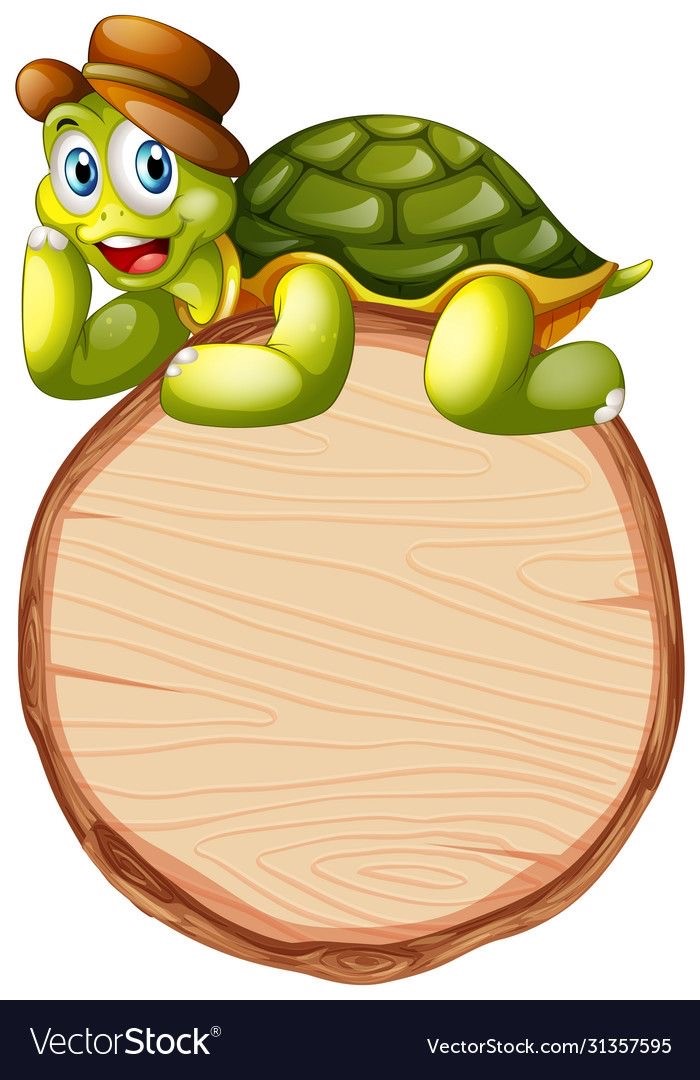 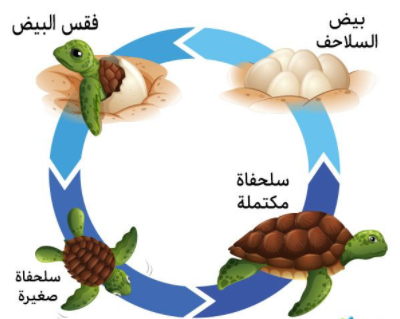 دورة حياة السلحفاة
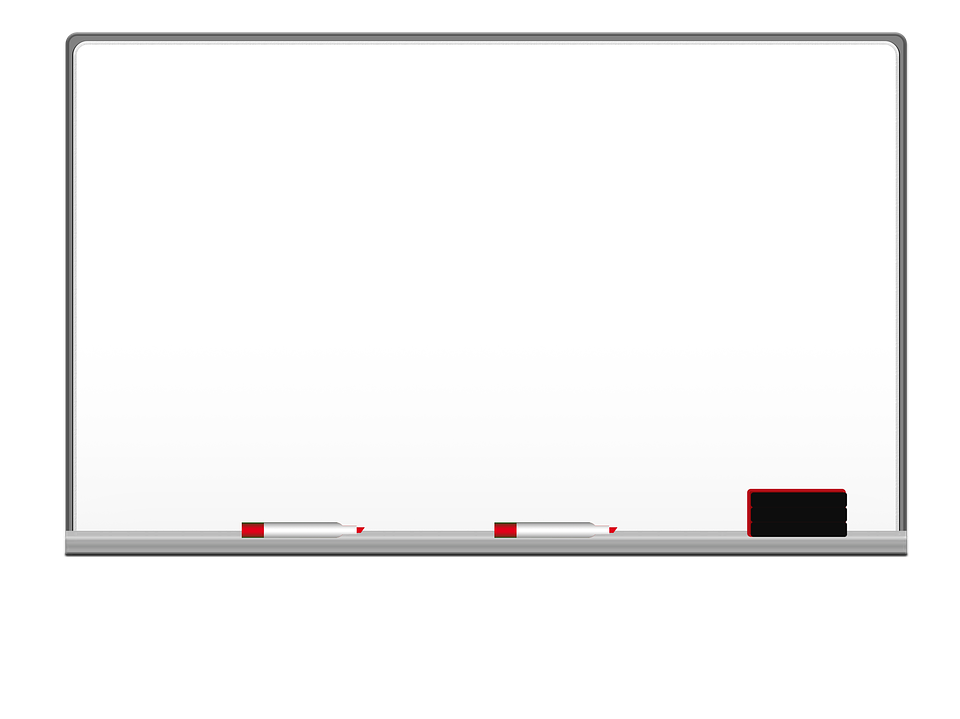 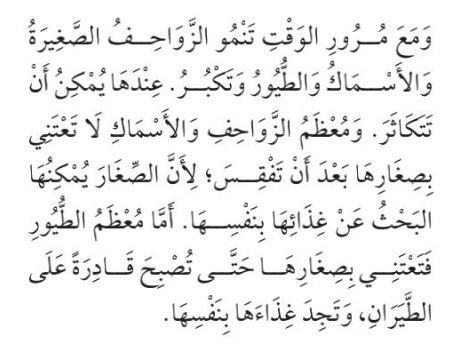 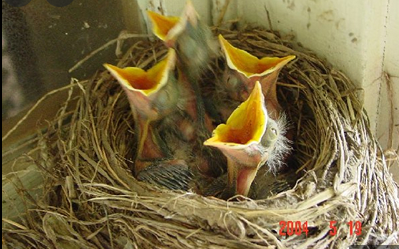 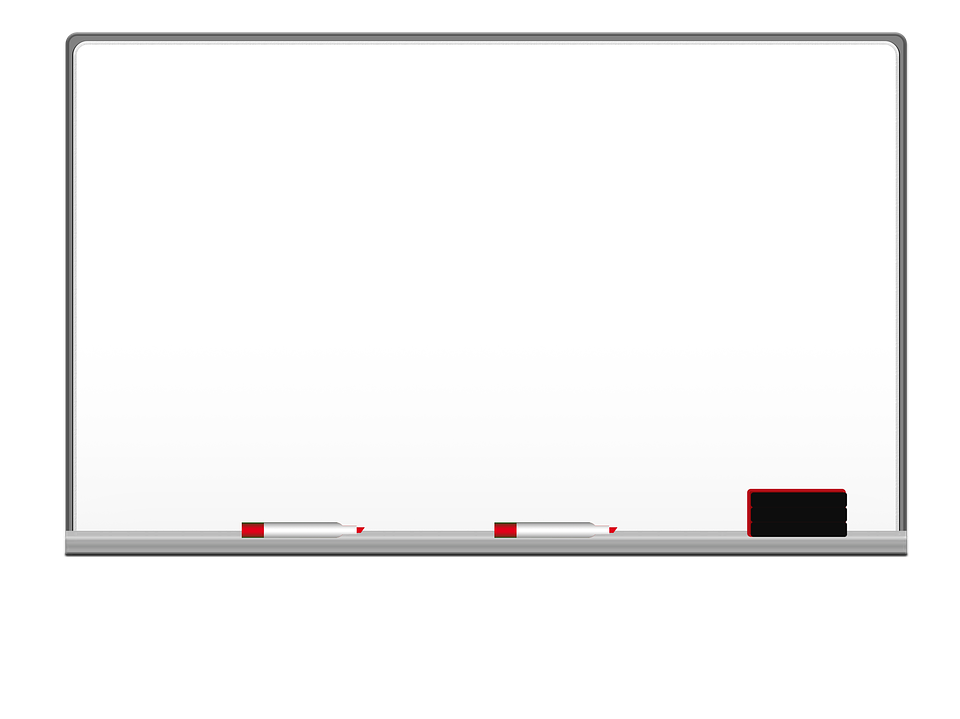 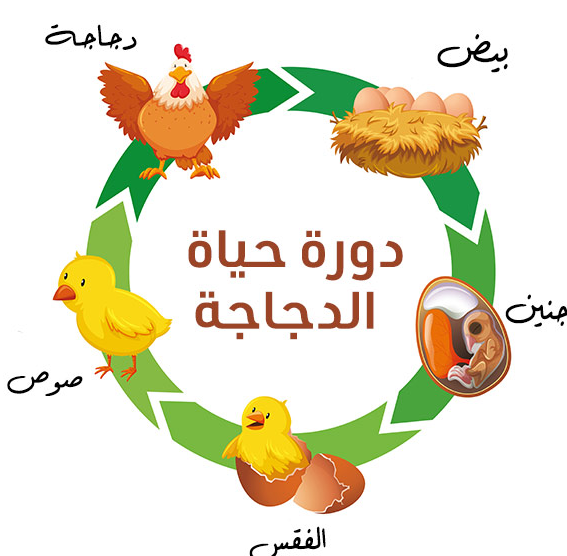 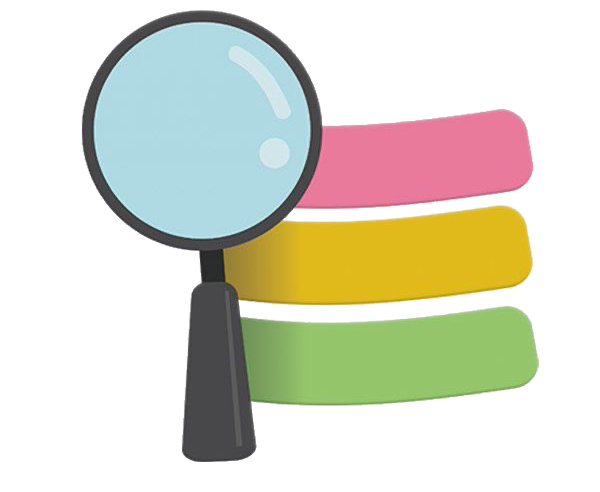 استراتيجية 
الملاحظة 
و الاكتشاف ..
لاحظي 


الصورة التي امامك 

و اجيبي عن الأسئلة التاليه
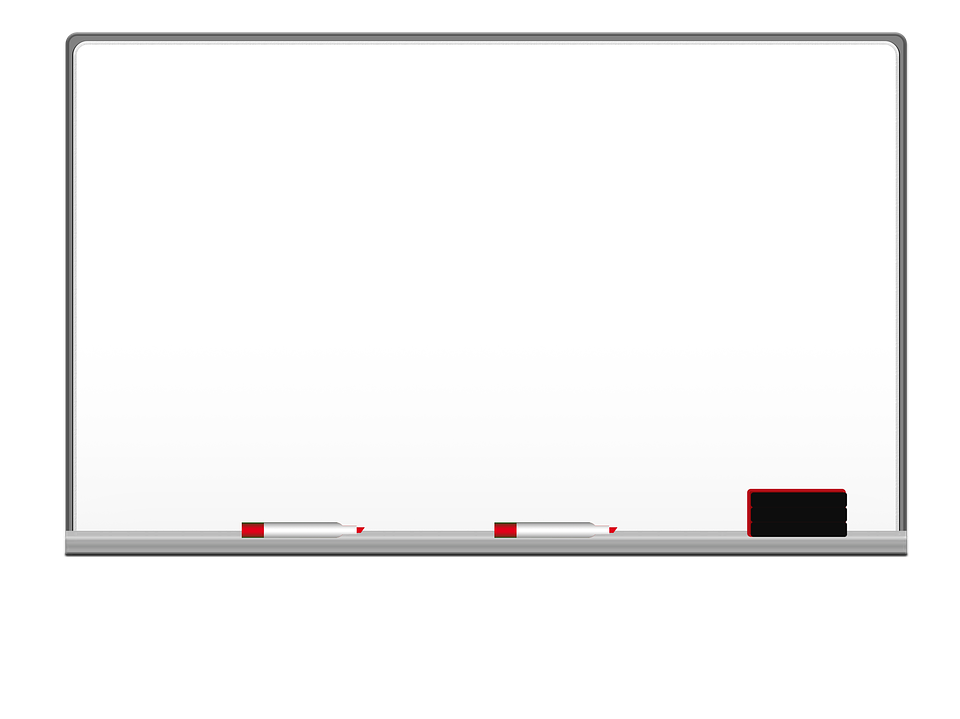 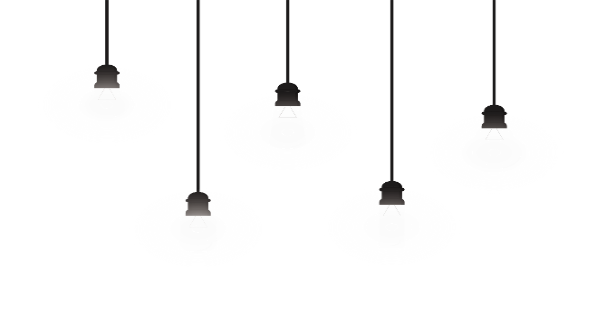 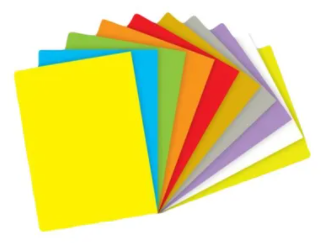 استراتيجية البطاقات الملونة
اختاري بطاقة واحده واجيبي عنها
1
2
ما أوجه الشبه والاختلاف بين دورة حياة الدجاجه والسلحفاة ؟
صفي دورة حياة الدجاج
3
كيف تتغير الدجاجه كلما نمت ؟
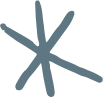 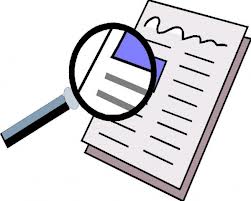 ورقة عمل دورة حياة الدجاجه اضغط هنا
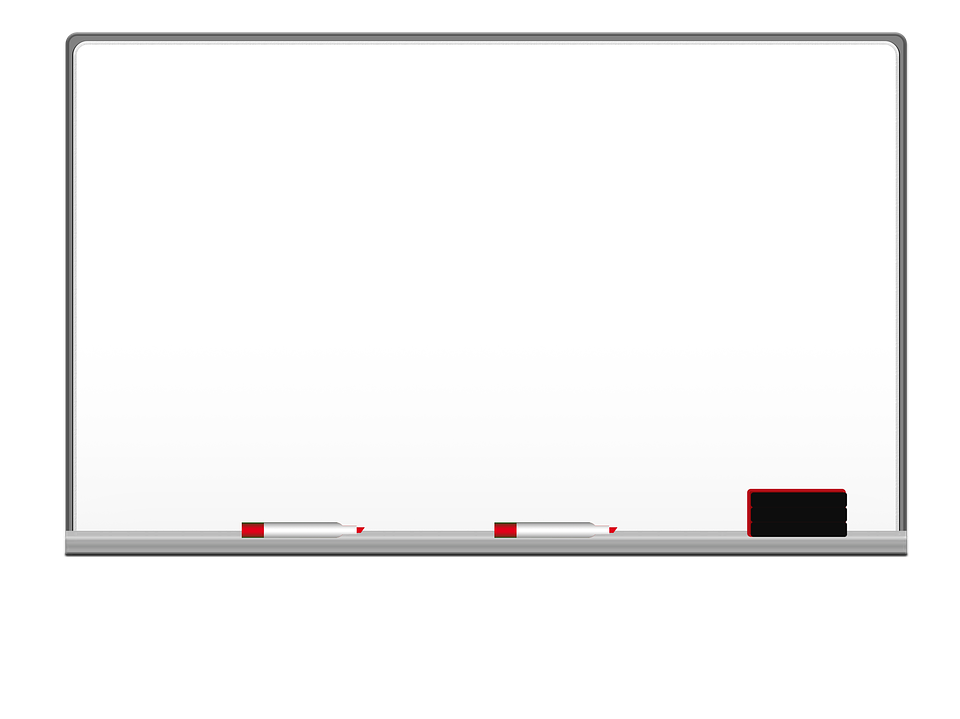 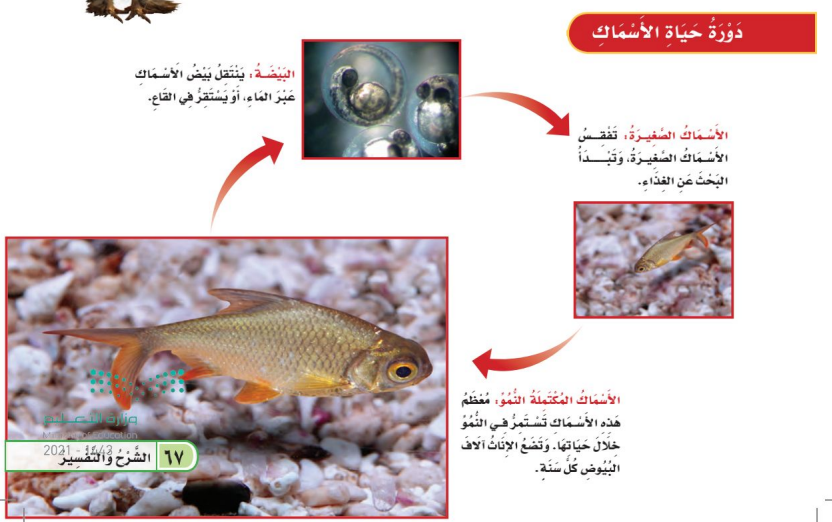 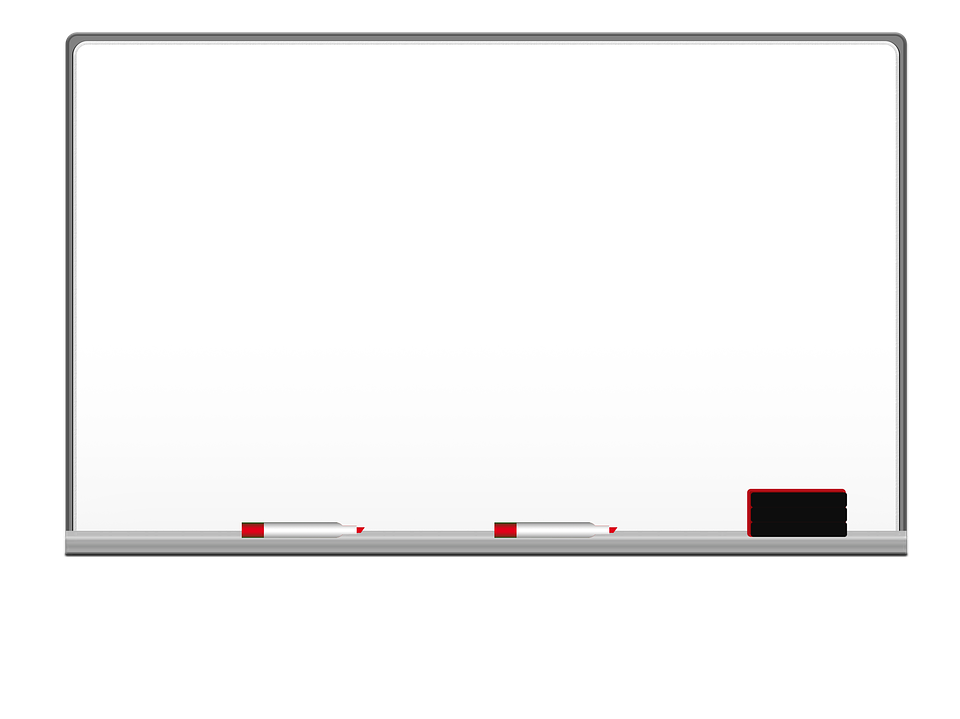 هل انتم متشوقين لرؤية السمك عنما يفقس من البيض ؟ 

هيا لنشاهد سويًا كيف يكون ذلك
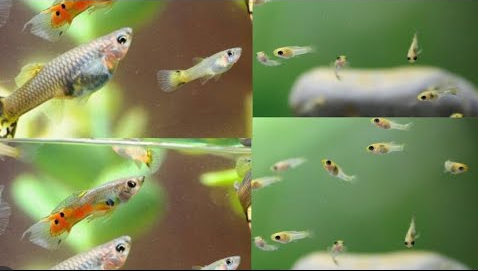 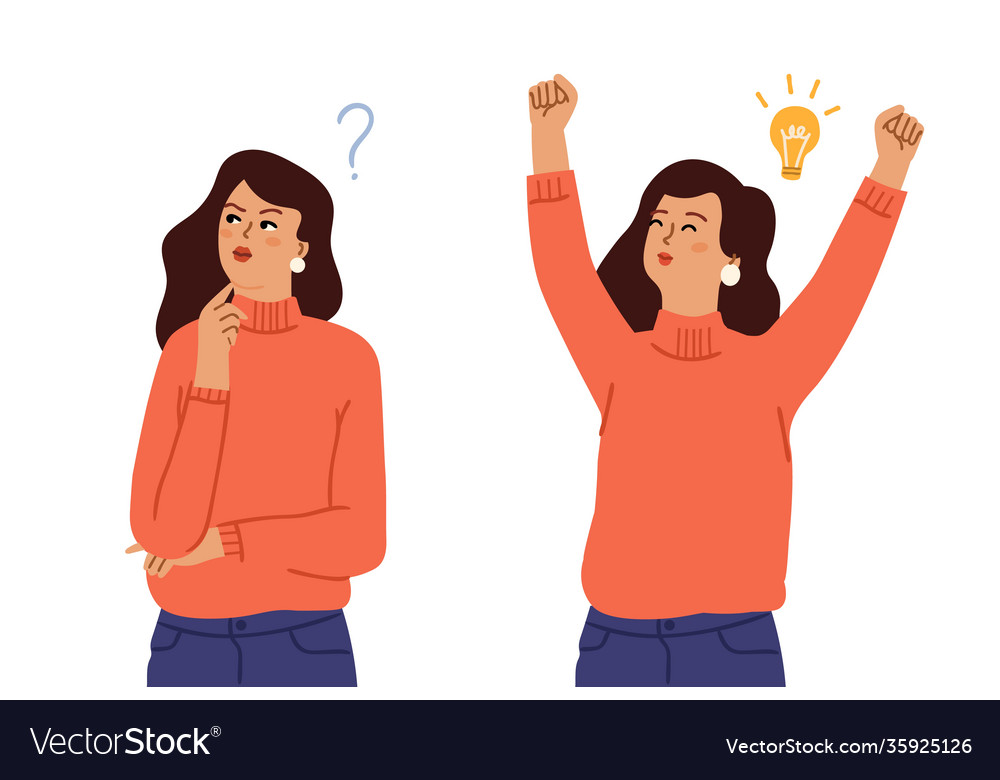 اضغط هنا لمشاهدة الفيديو
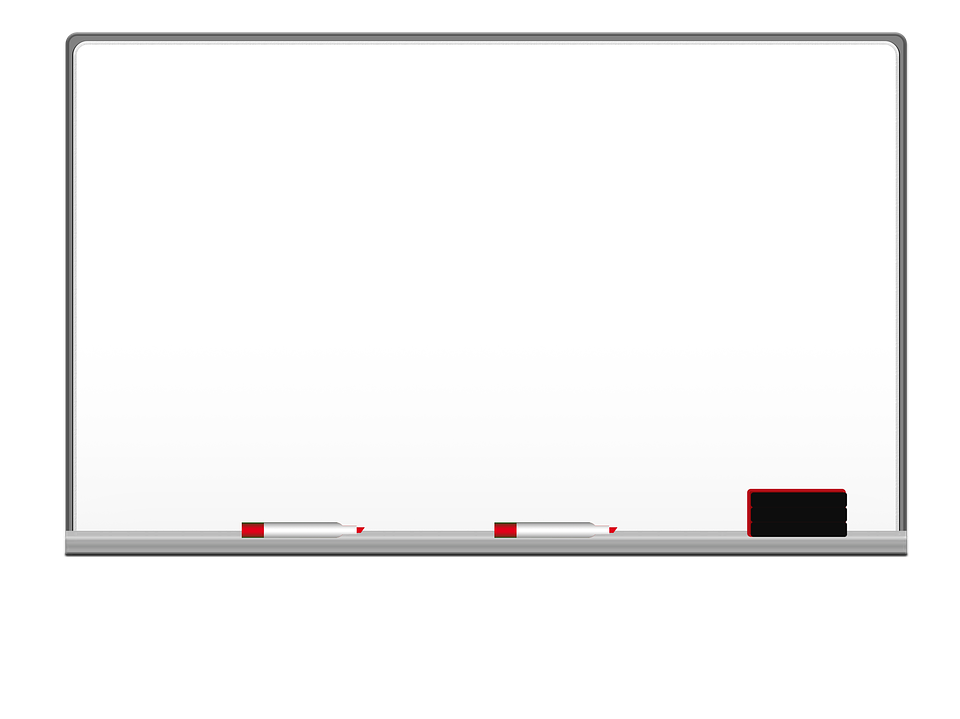 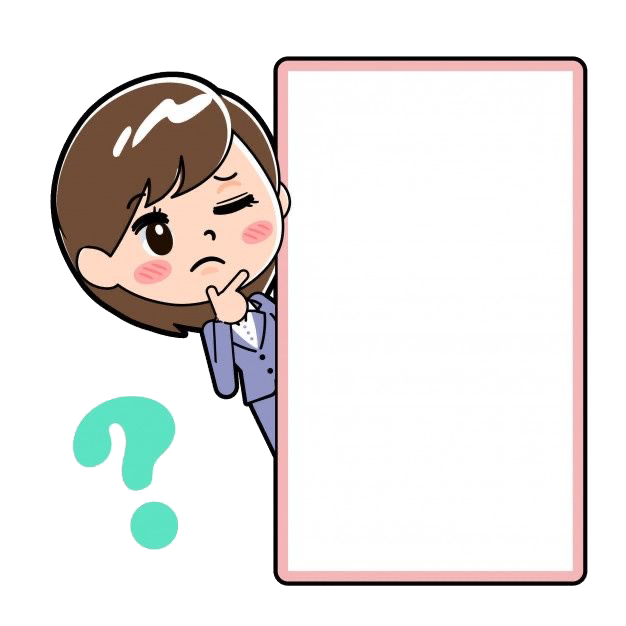 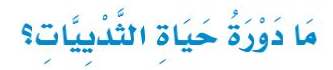 ما هي الثديات ؟
اذكري أمثلة عليها ؟
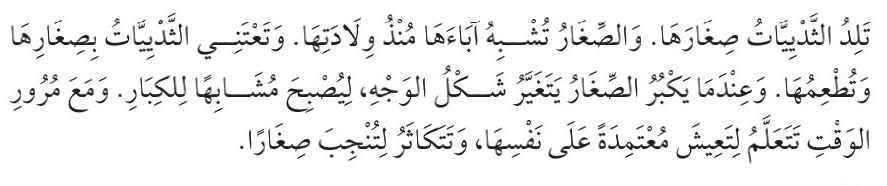 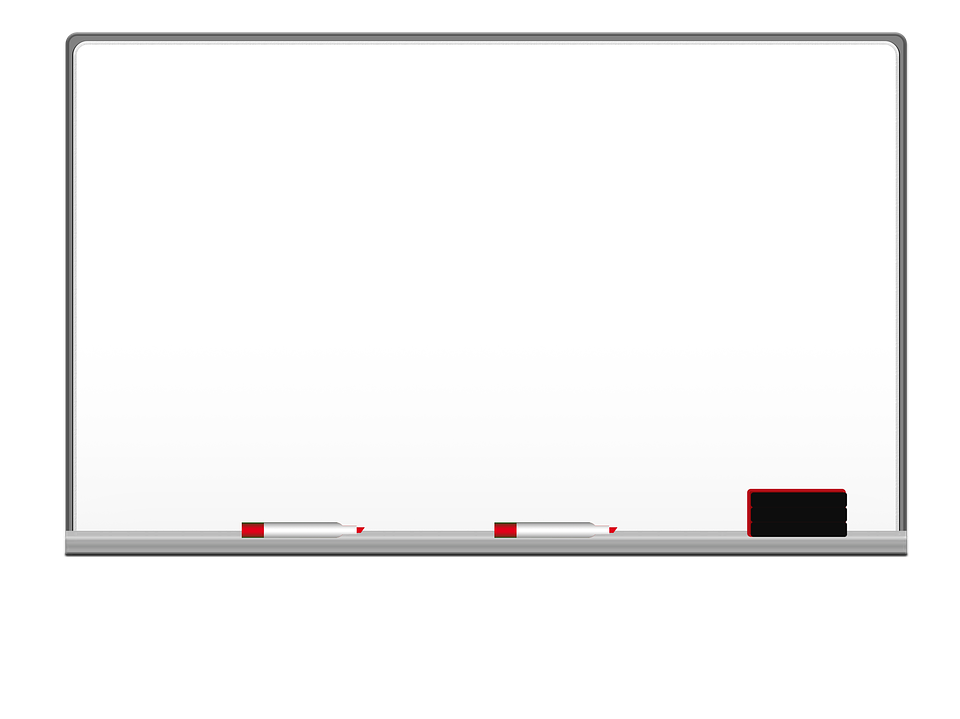 ما هو الحيوان الذي يسمى بسفينة الصحراء .؟
هيا نتعرف على دورة حياة الجمل
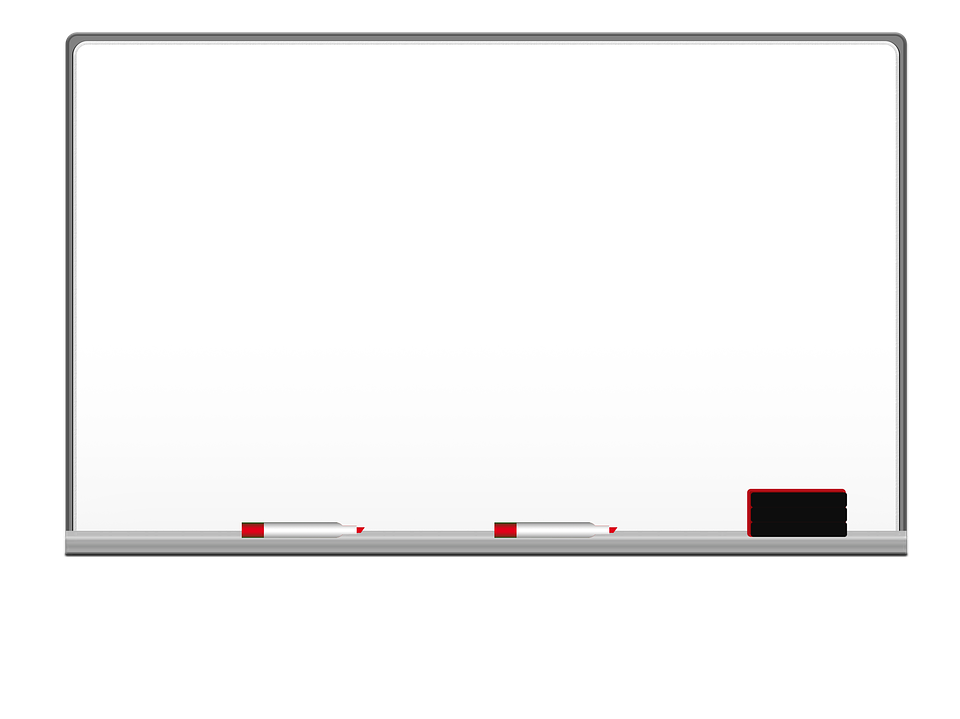 طالبتي المبدعة ..
 من خلال الصورة السابقة وضحي لنا التغيرات التي تطرأ على الجمل اثناء نموه ..
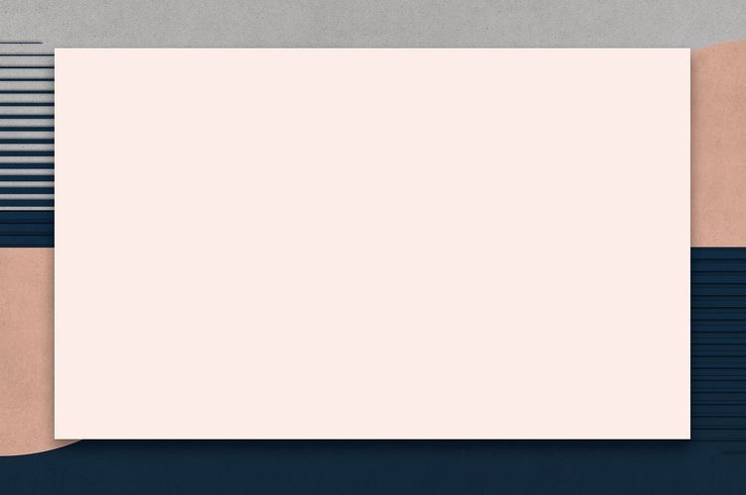 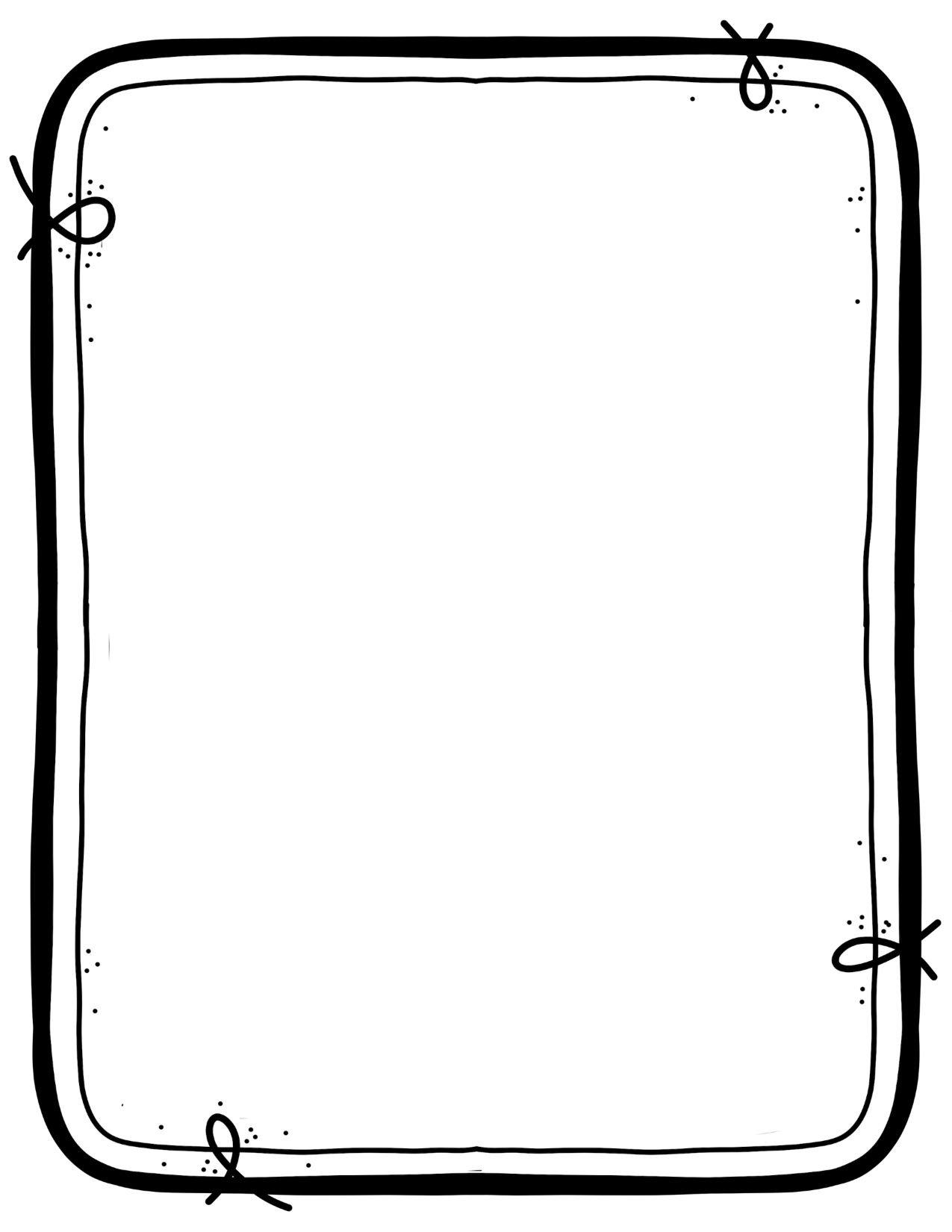 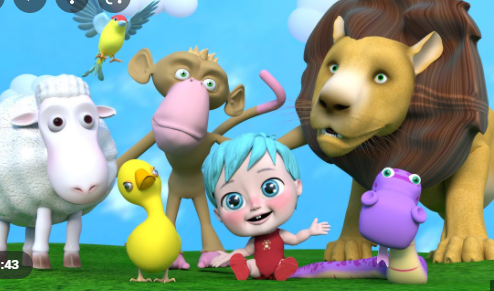 الحيوان الذي يشبه السحلية في
 دورة الحياة هو :
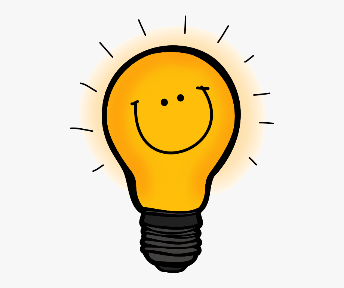 السلحفاة
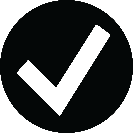 الماعز
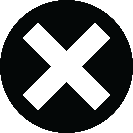 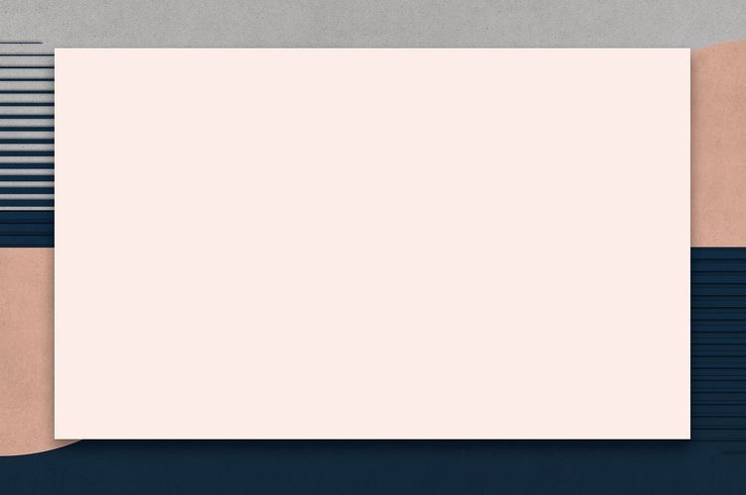 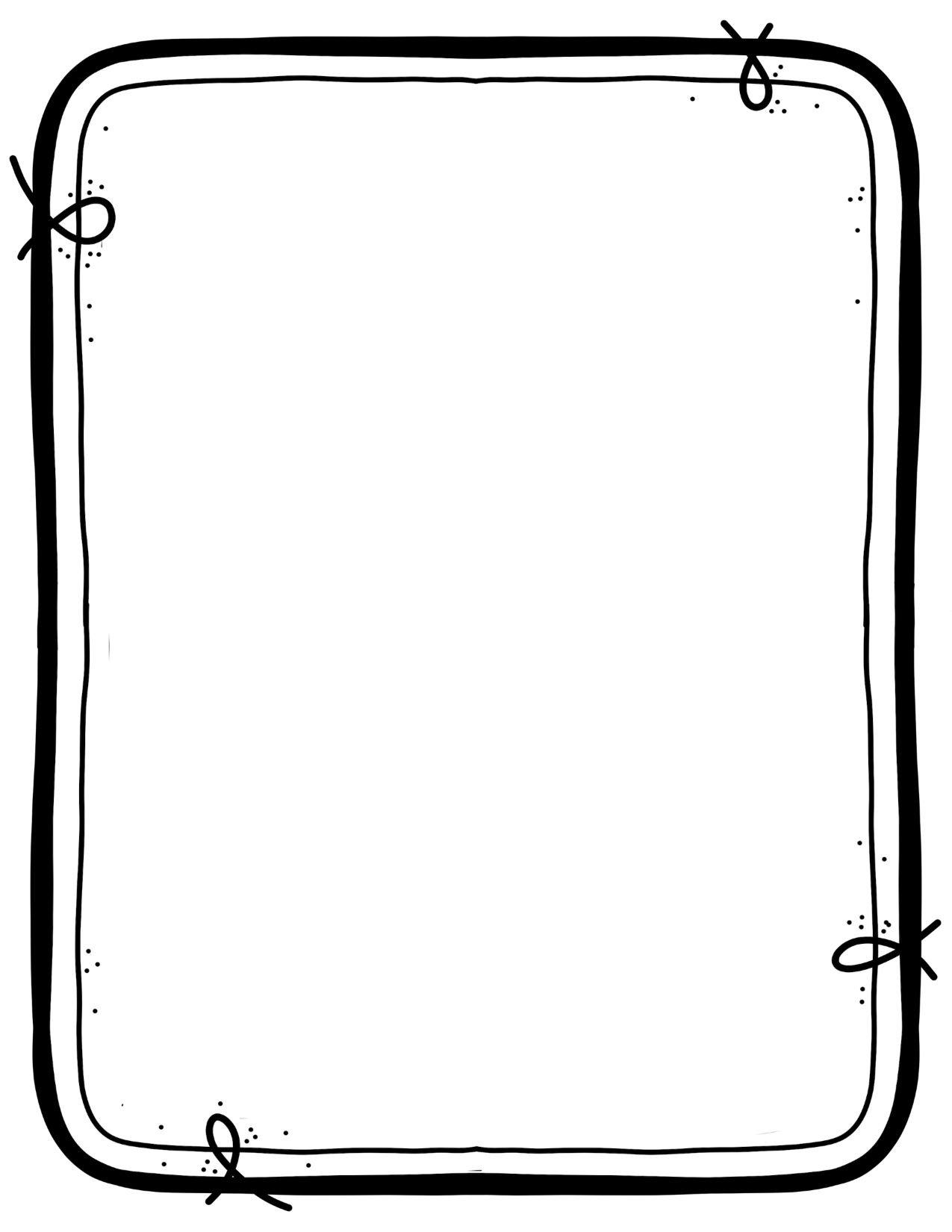 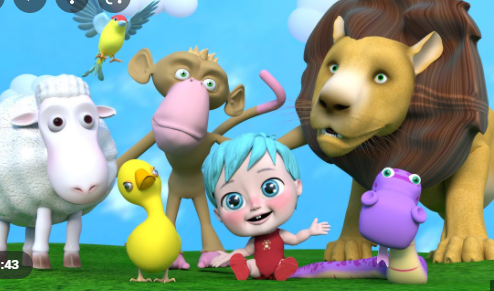 في دورة حياة الثديات تمر بمرحلة التحول
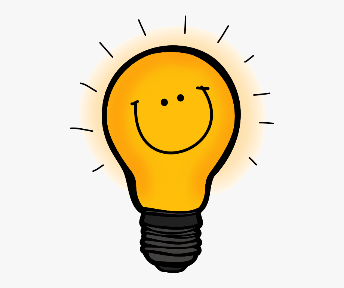 عبارة خاطئة
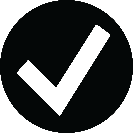 عبارة صحيحة
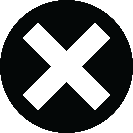 ما رأيك بمن يؤذي الحيوانات ؟

وماذا تقولين له
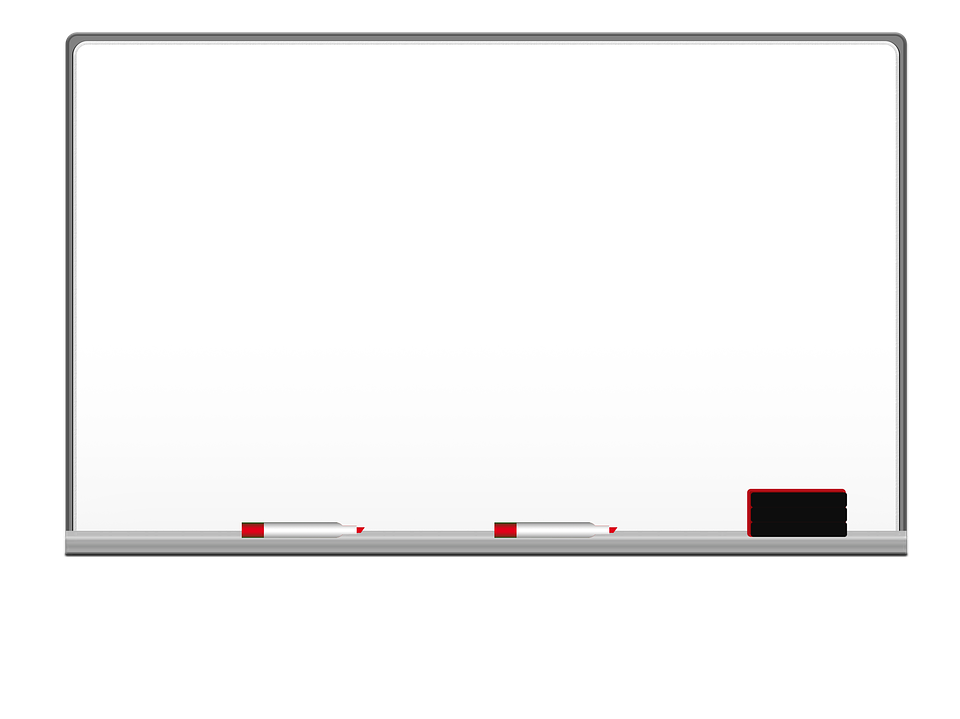 إلى اللقاء في درس قادم